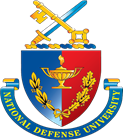 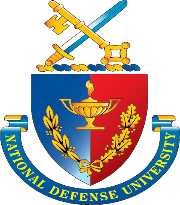 Chaplain Orientation Brief
Henry "Ari" Soussan, PhD, Chaplain (Colonel), USA
1
What you Need to Know
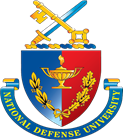 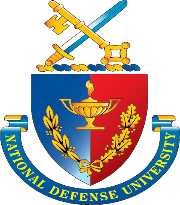 Ethics Program via Electives
Religious Support Program 
Personal Resiliency
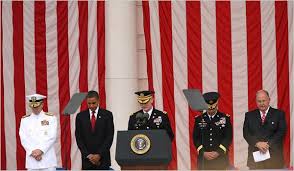 2
Ethics Program
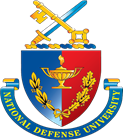 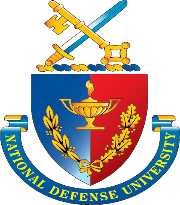 NDU, Colin Powell Chair of Ethics
Ethics Roundtables 
Ethics Concentration
Ethics Electives
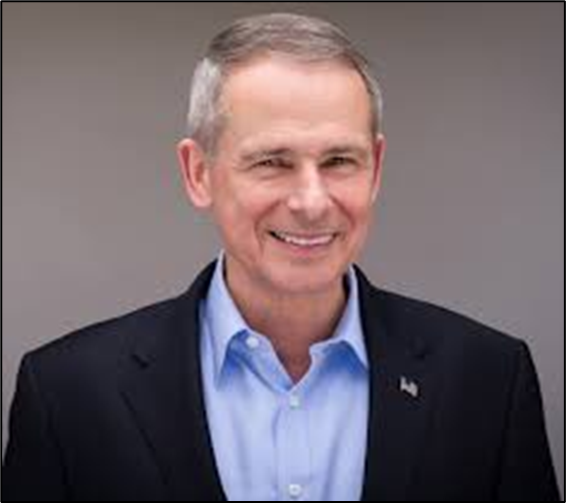 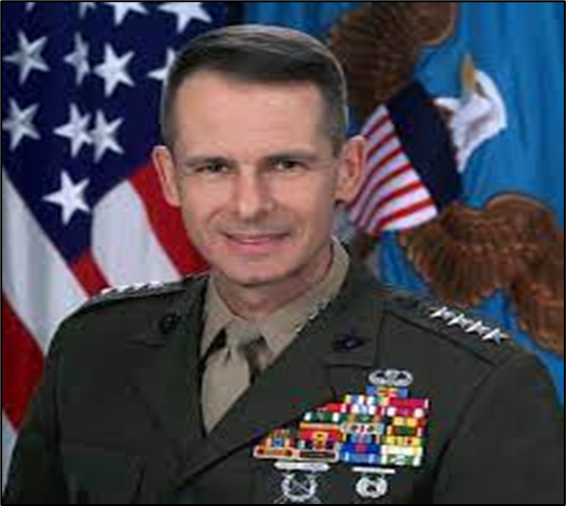 3
Religious Support Program
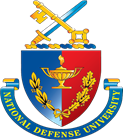 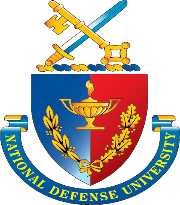 Religion matters

•   Meditation Room: LH, Room 2320
•   Prayer Breakfast
Counseling

*Watch for student updates sent to 
your O365 email account.
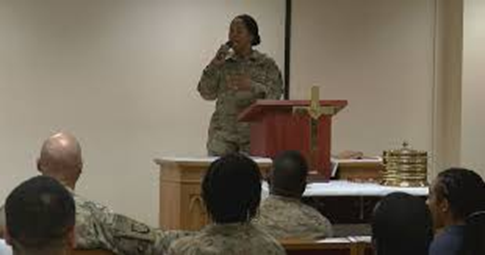 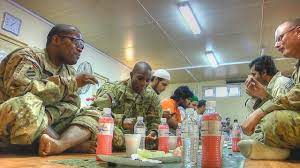 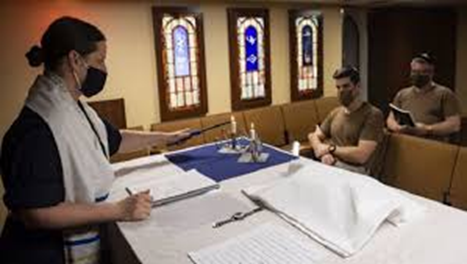 4
Personal Resiliency
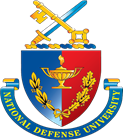 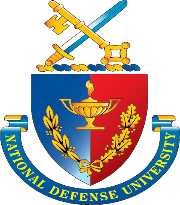 Graduate!
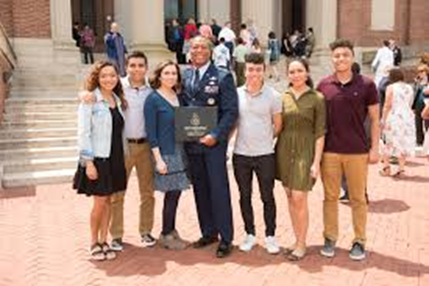 Your goal 
Some ideas:

- Positive Psychology
- Learn from every person
- Make encounters meaningful
- Embrace Diversity
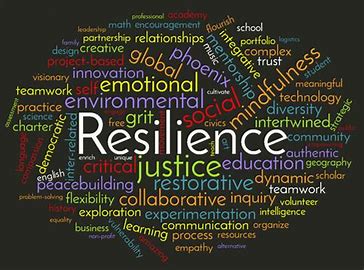 5
Point of Contact
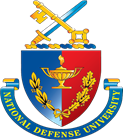 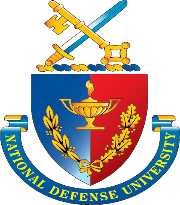 Henry "Ari" Soussan, PhD 
Chaplain (Colonel), USA
The Eisenhower School  
henry.c.soussan.mil@ndu.edu
Phone: 202 685-4191
Lincoln Hall, Room 2304
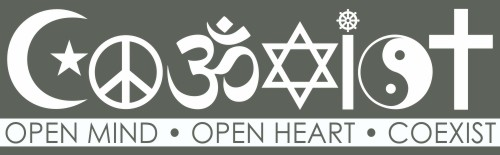 6